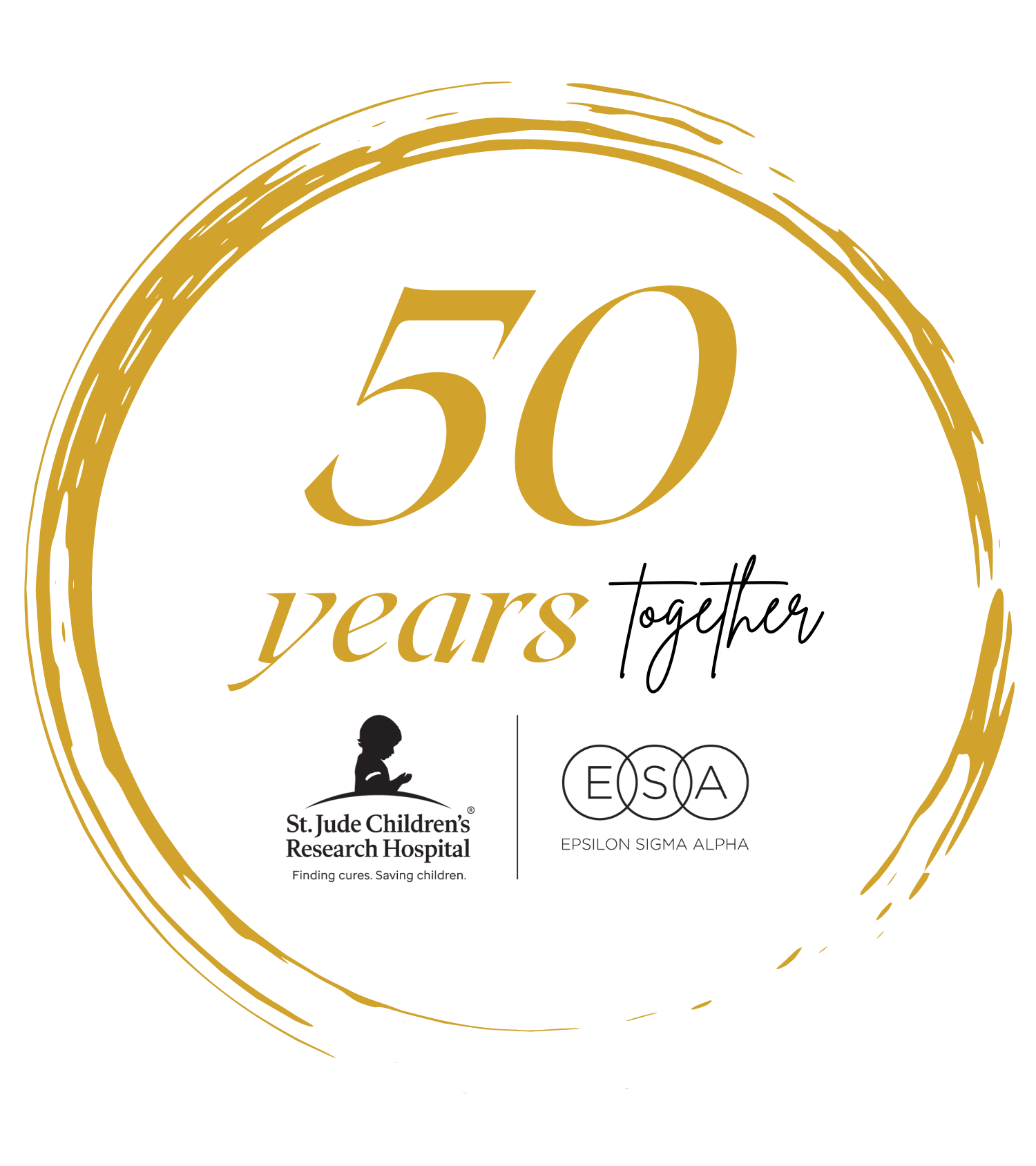 50th anniversary
Partnered since 1972